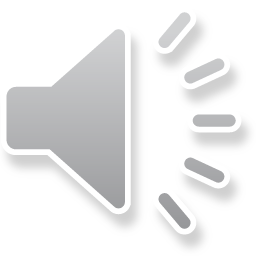 بسمه تعالی
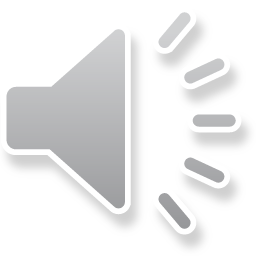 مقدمات طراحی معماری داخلی
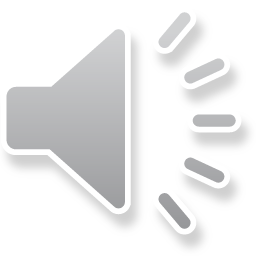 مقیاس انسانی و طراحی فضا براساس آن
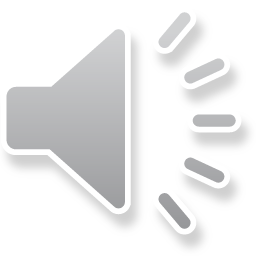 سطح
از امتداد خط (به غیر از جهت اصلی خود) سطح را به وجود می اورد و دارای طول و عرض بوده و فاقد عمق می باشد در شکل گیری یک تر کیب بصری سطح حدود یا مرزهای یک حجم را تعریف می کند و سطح به عنوان عنصری کلیدی در دانش طراحی معماری می باشد سطوح در معماری احجام سه بعدی فرم و فضا را تعریف می کنند خصوصیات هر سطح اندازه، شکل، رنگ و بافت ان می باشد.
انواع کلی سطح که در طراحی به کار می روند عبارتند از:1-سطح سقف-ماننند سطح بام که محافظ اصلی ساختمان از عوامل طبیعی هوا، سر پوش و سر پناهها در فضای معماری 2-سطح دیوار-سطح عمودی دیوار در تعریف بستن فضا از نظر بصری فعال تر می باشد3-سطح کف سطح زمین از نظر فیزیکی پایه و از نظر بعدی تکیه گاه فرم ساختمانی می باشد .
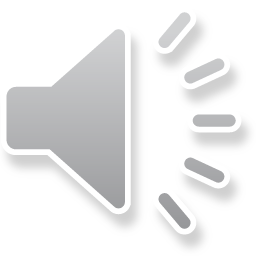 عناصر سطح گونه در معماری
سطح زمین نگهدارنده کلیه ساختمانهای معماری است و اصولا خواص توپو گرافیک سطح زمین با شرایط اب و هوای محل به فرم ساختمانی که در ان محل احداث میشود اثر می گذارند.ساختمان می تواند پایین تر از زمین (در زمین فرو رود)یا بر روی سطح زمین یا بالاتر از سطح زمین قرار گیرد.یا به طور کلی سطح زمین میتواند در شرایطی باشد که فرم را تحت تاثیر و انرا تغییر دهد مثلا می تواند بالا بیاید و نماینگر یک محل مقدس یا مهم باشد یا می تواند گور شده و سپری برای عوامل طبیعی باشد و اگر مسطح باشد میتواند یک سکوی مناسب برای اجرای بنا باشد .
سطح کف نیز میتواند پله پله بوده و یا اختلاف سطح در کف وجود داشته باشد و کف را برای احجام مختلف دارای هویت نماید و مقیاس یک فضا در کف را بشکند سکوها در کف برای نشستن -نگاه کردن و برای نمایش ایجاد میشود که میتواند به قدری بالا بیاید تا مکانی مقدس را تعریف نماید و یکی از عناصر بسیار مهم در طراحی می باشد فرم ،رنگ، شکل و بافت سطح کف، تعیین کننده شدت تعریف حدود یک فضا توسط ان سطح و شدت ایجاد یک زمینه بصری در مقابل سایر عناصر در فضا برای اینکه بتوانند دیده شوند می باشند همچنین بافت و وزن مخصوص مصالح کف بر چگونگی عبور بر ان اثر می گذارد.
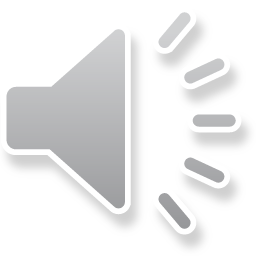 عناصر سطح گونه در معماری
سطح دیوارهای خارجی یک بنا همراه با سطح بام نفوذ عوامل طبیعی به فضاهای داخلی را کنترل مینماید بازشوهای درون یا بین سطوح دیوارهای خارجی میزان ارتباط فضاهای داخلی را با فضاهای خارجی تعیین میکنند نحوه ترکیب سطوح دیوارهای خارجی همراه با بازشوهای انان فرم کلی بنا و میزان جسیم بودن انرا معین خواهد کرد. سطح دیوارهای خارجی که به منزله "سیمای ظاهری" یا نمای اصلی بنا محسوب میشود میتواند به عنوان بخشی از طراحی منفک شود در موقعیت شهری دیوارها که نماهای بناها را تشکیل می دهند. خیابانها و فضاهای عمومی ای چون بازارها میادین و چهار راهها را تعریف می کنند.
یکی از کاربردهای مهم سطح عمودی دیوار استفاده از ان به عنوان عنصر نگهدارنده یا باربر در سیستم ساختمانی دیوار حمال می باشد. دیوارهای حمال هنگامی که برای نگهداری سقف در ردیفی موازی تنظیم شده باشند فضاهای خالی خطی ای را تعریف می کنند که قویا دارای خاصیت جهت نمایی اند .تنها برش دیوارهای حمال و ایجاد نوارهای فضائی در جهت عمود است که این فضاها می توانند به یکدیگر مربوط میشوند . 
سطح دیوارهای داخلی "اطاقها" یا فضاهای یک بنا را تعریف میکنند و میبندند مشخصات بصری انها ارتباط شان با یکدیگر و اندازه و ترتیب باز شوهای درون انها چگونگی فضای موجود و میزان ارتباط ان را با فضاهای اطراف معین میکنند.
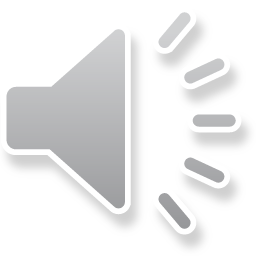 عناصر سطح گونه در معماری
به خاطر وجود سطح دیوار است که ما داخل یک اطاق را می بینیم ان همان لایه نازک مصالح است که مرز عمودی فضا را تشکیل می دهد. ضخامت واقعی یک دیوار تنها توسط لبه های ان در قسمت باز شوی در یا پنجره مشخص میشود.در حالیکه ما با سطح کف و دیوار تماس فیزیکی داریم سطح سقف معمولا از ما فاصله بیشتری دارد و اغلب یک پدیده کاملا بصری در فضا می باشد سطح سقف می تواند منطبق با فرم بنا باشد یا سقف زیرین برای بام یا کف طبقه بالا را تشکیل دهد و بیان ننده سازه خود باشد همچنین می تواند به صورت پوسته مستقلی در درون فضا عمل نماید.
سطح سقف عمل کننده به صورت پوسته ای مستقل می تواند به نحوی ترتیب یابد که نماد سطح اسمان باشد می تواند بالا یا پایین رود تا مقیاس فضا را عوض نماید یا تقسیمات فضایی را در درون یک اطاق تعریف کند میتواند به شکلی تنظیم شود که کیفیت نور و اگوستیک را درون فضا کنترل نماید میتوان انرا به قسمی بکار برد که تاثیری در فضا نداشته یا اثر کمتری داشته باشد و یا به صورت عنصر اصلی وحدت دهنده در فضا عمل نماید
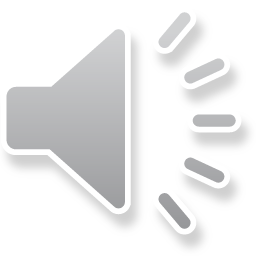 عناصر سطح گونه در معماری
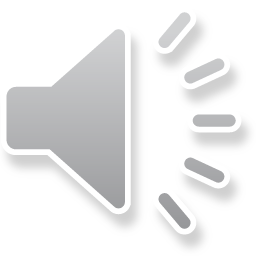 مربع
از چهار ضلع و چهار زاویه مساوی برخوردار است. نماد صلابت، استحکام و سکون است. متعادل است و ایستا.
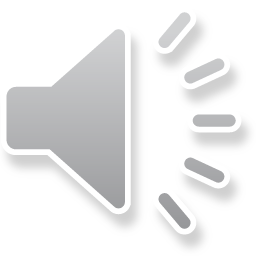 مثلث
مثلث ها وقتی در وضعیت و شرایط مختلف قرار بگیرند بیانگر تصویر و مفهوم متفاوت هستند. مثلثی که قاعده اش پایین باشد دارای استحکام و شکلی پایدار است. مثل کوه.بر عکس هرگاه به یکی از ریوس خود بایستد حالتی ناپایدار و متزلزل به خود میگیرد.به طور کلی مثلث به واسطه زوایای تندی که دارد سطحی مهاجم دارد که همواره در حال تحول و پویایی است.
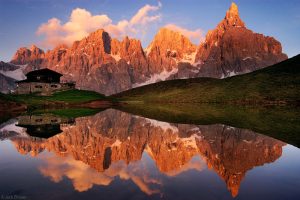 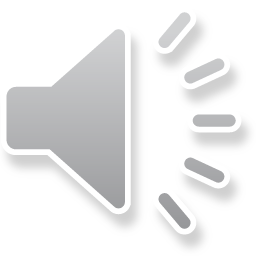 دایره
نمادی از آرامش و تداوم است. حرکت چرخشی و دورانی دایره مفهوم بی پایانی را القا میکند. دایره نماد جاودانگی است و حرکت های مستمر را تداعی میکند. مثل رفتن و آمدن نسل ها، شب و روز، هفته ها، ماه ها و سالها. سایر شکل های هندسی هر کدام به نحوی مشتق از همان سه شکل یا ترکیبی از آنها میباشد.
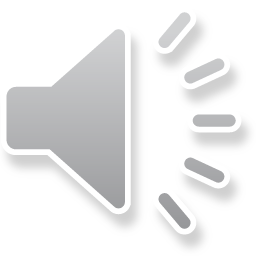 حجم
عنصری است دارای سه بعد عرض، طول و ارتفاع. به عبارات دیگر هرگاه به عنصر دو بعدی سطح، ضخامت اضافه کنیم به عنصری سه بعدی تبدیل میشود. حجم ها نیز به دو دسته هندسی و غیر هندسی تقسیم میشود. حجم های هندسی از بسط سطوح هندسی مثل مربع، دایره و مثلث تشکیل میشوند. اما حجم های دیگر از نظر هندسی شکل خاصی ندارند مثل یک قطعه سنگ.
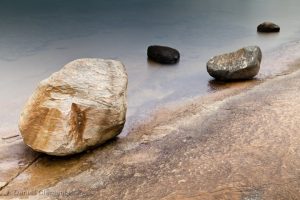 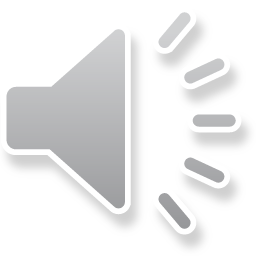